특허 개요
현 제안 특허는 

① 가상 세계 (웹, 앱, VR, AR) 혹은 인터넷/인트라넷을 이용하여, 네트워크 구성을 가상으로 구현하는 모든 것을 대상으로 한다.

② 일반 사용자, 클라우드 회사, 클라우드 회사의 MSP, 개발회사의 가상 네트워크 / 클라우드 네트워크 사용 대상자로 한다.   

③ 가상으로 서버 혹은 해당 장비에 어플리케이션이나 프로그램을 설치하였을 때 네트워크 속도 / 부하량을 계산하여 네트워크 구성을 하고, 구축 비용 및 데이터 사용 비용을 알려준다.

④ 사용 대상자가 가상으로 네트워크를 구성 및 특정 클라우드 회사를 지정하여 구축을 원할 때(마우스 클릭, 인터넷 신청, App 신청), 클라우드 네트워크 구성 적용한다.

⑤ 여러 클라우드 회사의 인스턴스를 2D이미지, 3D이미지, Sound 로 표현하여, 프로그램 언어(Script/XML)와 1:1 매칭하여 적용하는 구성이다.

⑥ 사용 대상자들이 적용한 시스템을 데이터 정형화하여 저장하고, AI 분석 통하여 네트워크 및 어플리케이션 아키텍쳐를 제안하는 시스템을 범위로 한다.
구성안(Key)
Cloud
가상(현 그래픽)인스턴스
Script(1:1)
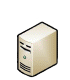 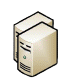 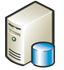 { "AWSTemplateFormatVersion" : "2010-09-09", "Description" : "A simple EC2 instance", "Resources" : { "MyEC2Instance" : { "Type" : "AWS::EC2::Instance", "Properties" : { "ImageId" : "ami-0ff8a91507f77f867", "InstanceType" : "t1.micro" } } } }
AWS
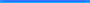 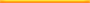 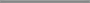 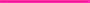 GCP
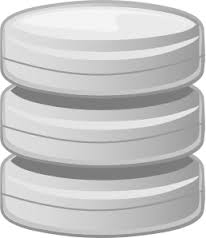 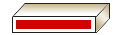 { “GCPTemplateFormatVersion" : "2010-09-09", "Description" : "A simple EC2 instance", "Resources" : { "MyEC2Instance" : { "Type" : "AWS::EC2::Instance", "Properties" : { "ImageId" : "ami-0ff8a91507f77f867", "InstanceType" : "t1.micro" } } } }
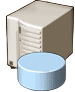 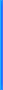 Azure
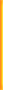 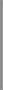 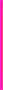 Operation System 종류
NAVER
Application 종류
{ “NHNTemplateFormatVersion" : "2010-09-09", "Description" : "A simple EC2 instance", "Resources" : { "MyEC2Instance" : { "Type" : "AWS::EC2::Instance", "Properties" } } }
WAS 종류
기타 클라우드회사
DB 종류
개요도
Cloud
UI Form
Mapping Server
Cloud Twin Vision Platform
인프라
적용
설계
부하
적용
AWS
성능 부하 가상 테스트
기존 설계 가져오기
설계 도면 적용하기
Xml(or Json) Script 변환
Command Protocol
설계 도면 그리기
Element 정의
기존 구축 인프라 
구성도 가져오기
Each Infra 
Mapping Script
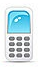 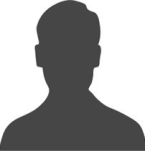 GCP
가져오기
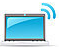 Azure
Element tbl
Mapping tbl
기타 클라우드회사
Client 종류
설계 도면 tbl
※ HTML, Javascript, Flash, etc